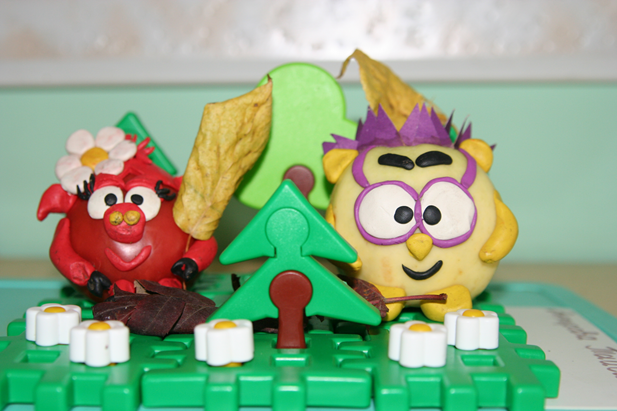 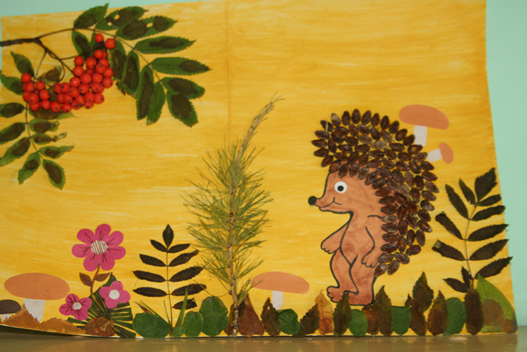 .
Конкурс «Осенняя фантазия» 2016г
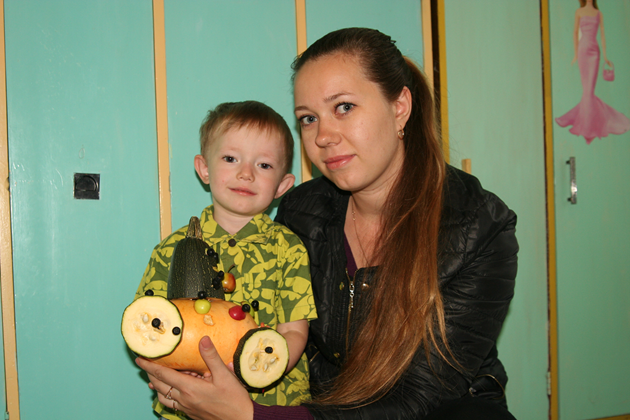